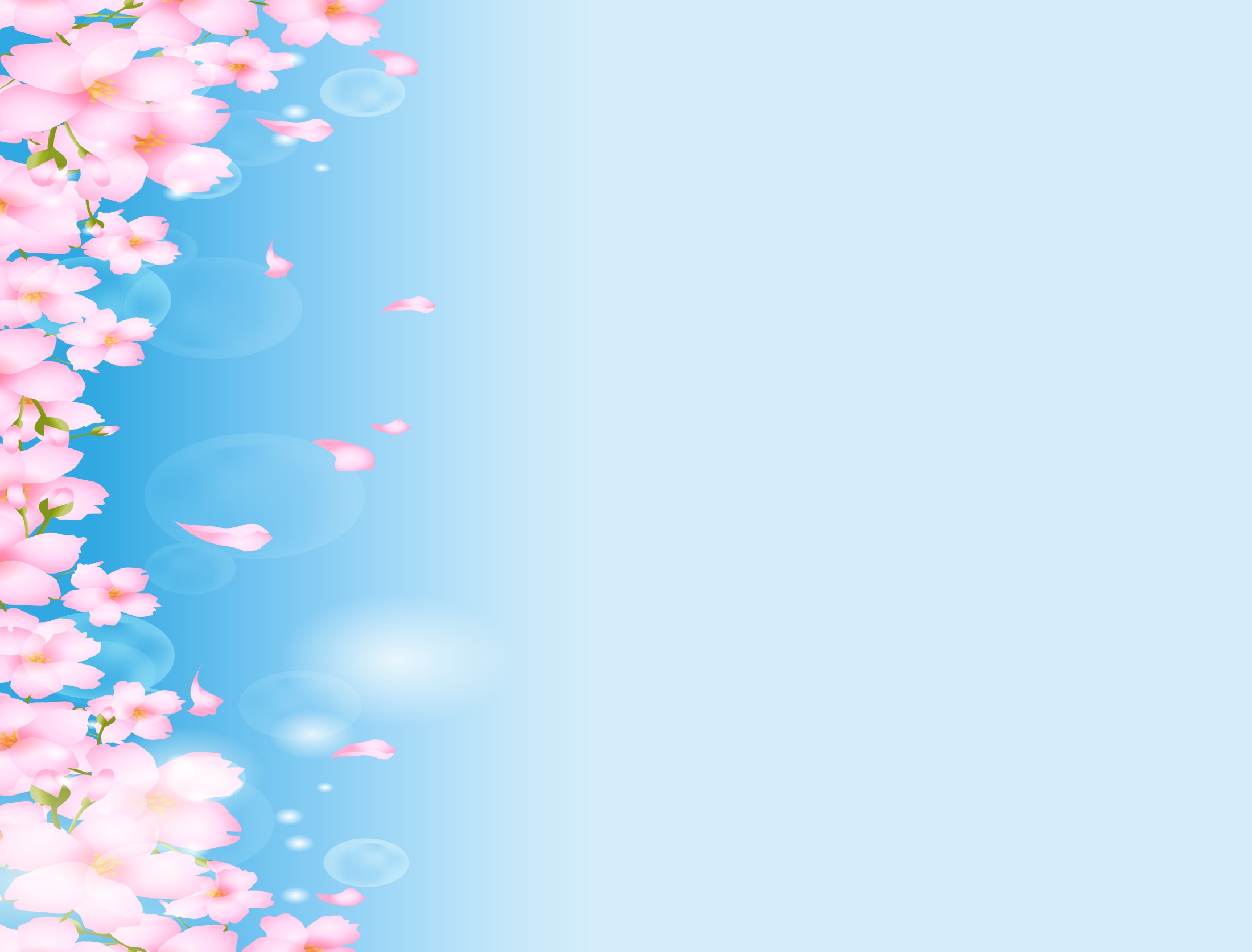 Муниципальное бюджетное дошкольное образовательное учреждение 
детский сад общеразвивающего вида №10
 г. Нерчинска





Экспресс – мероприятие 
«Научу за пять минут»



Воспитатель: Абрамова Валентина Александровна
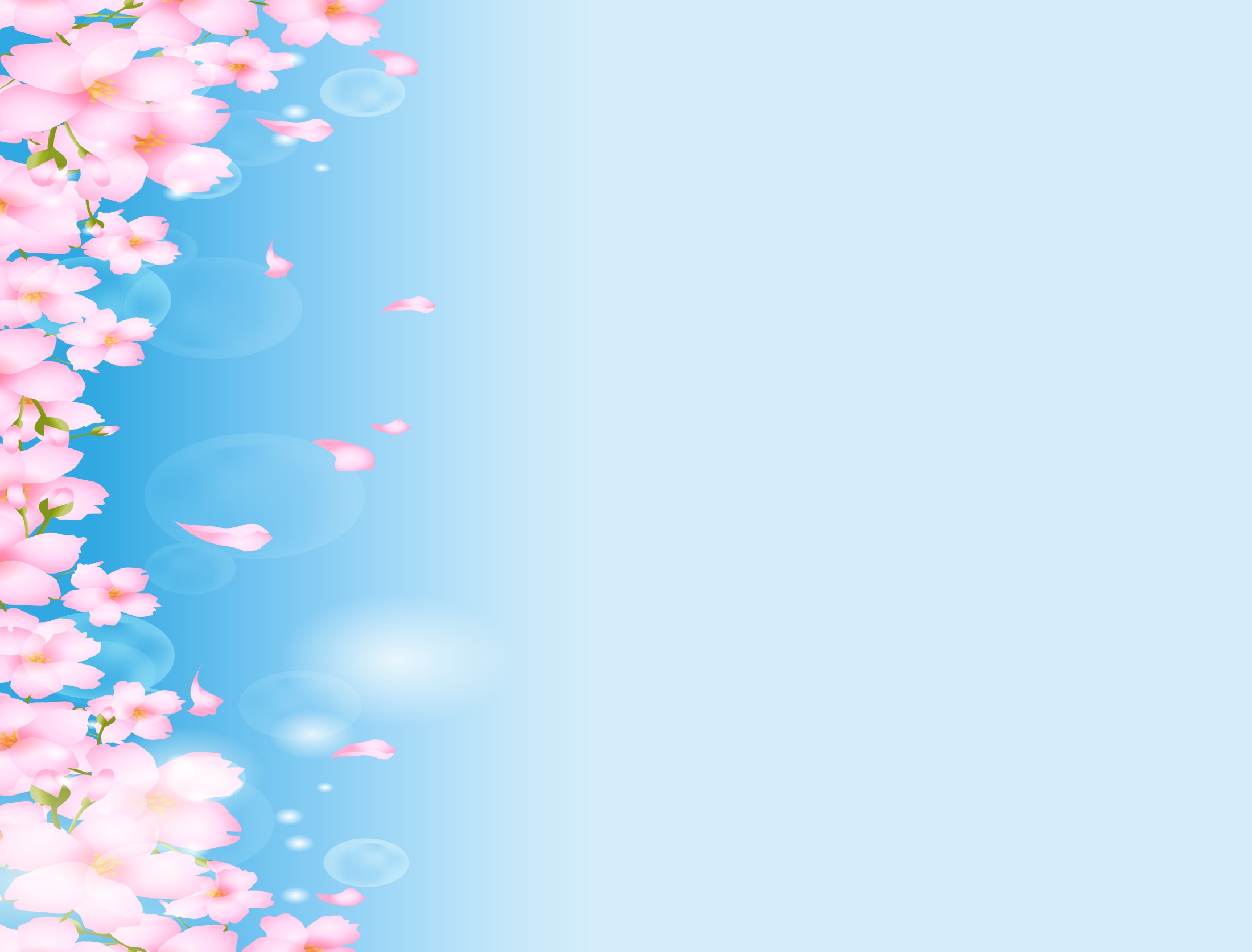 Народная текстильная кукла
 
«Зайчик на пальчик»


Цель: повышение практического мастерства участников мероприятия по изготовлению народной тряпичной куклы
Задачи:
Научить участников мероприятия изготавливать зайчика на пальчик;
Способствовать развитию творческого потенциала;
Формировать познавательную активность
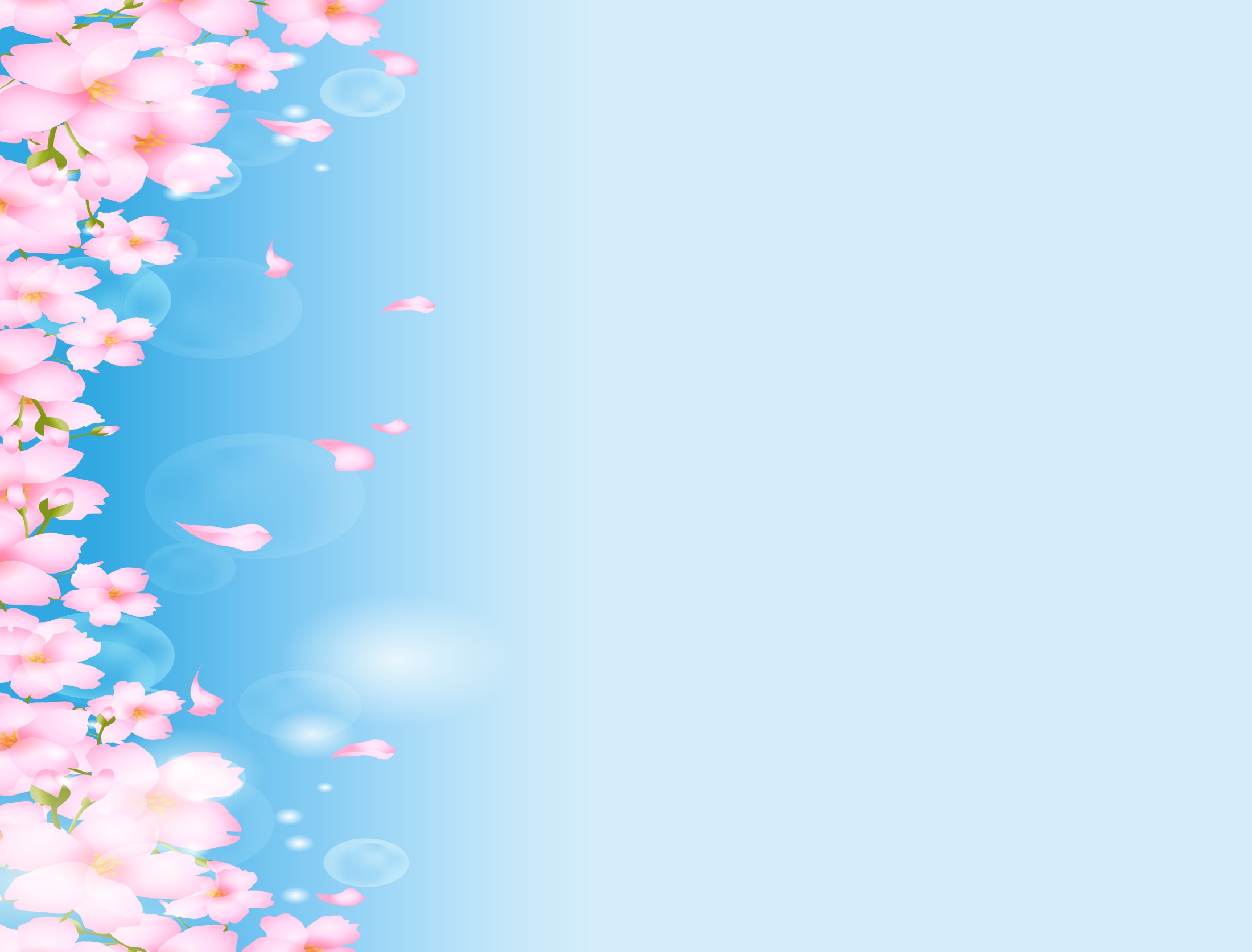 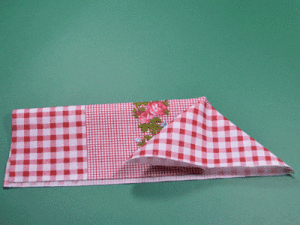 Складываем кусок ткани пополам 
вдоль длинной стороны
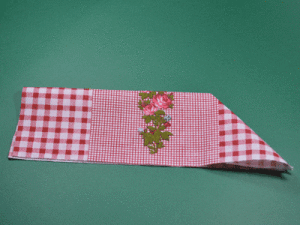 2. Складываем угол ткани, 
вгибая его внутрь
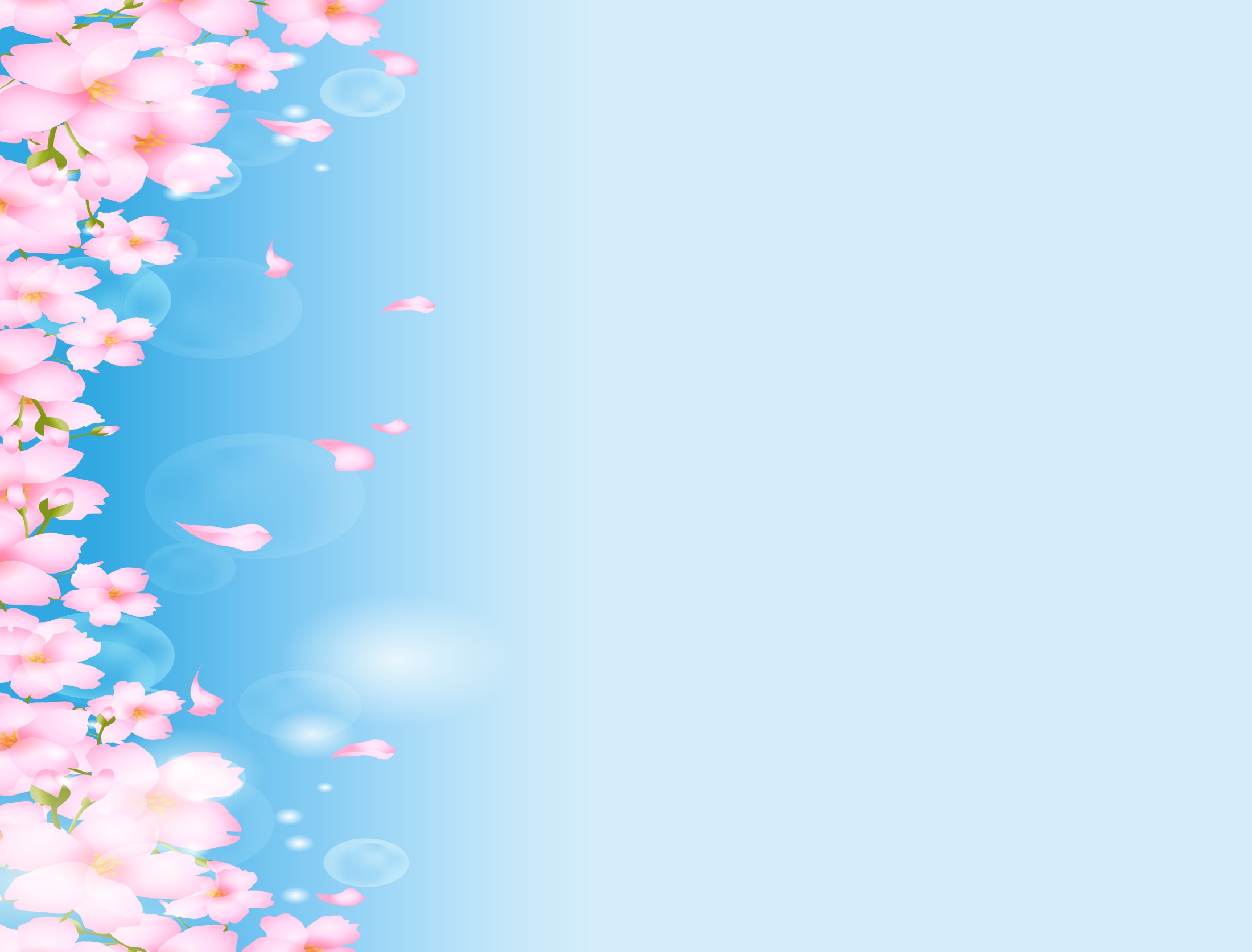 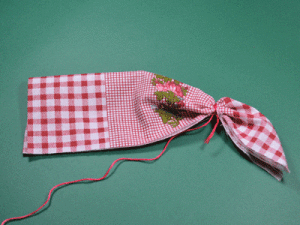 3. Завязываем ниткой
 ушки зайца
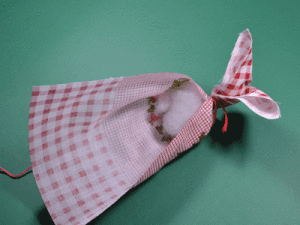 4. Вкладываем набивку 
(синтепон),
Не очень много, для головы
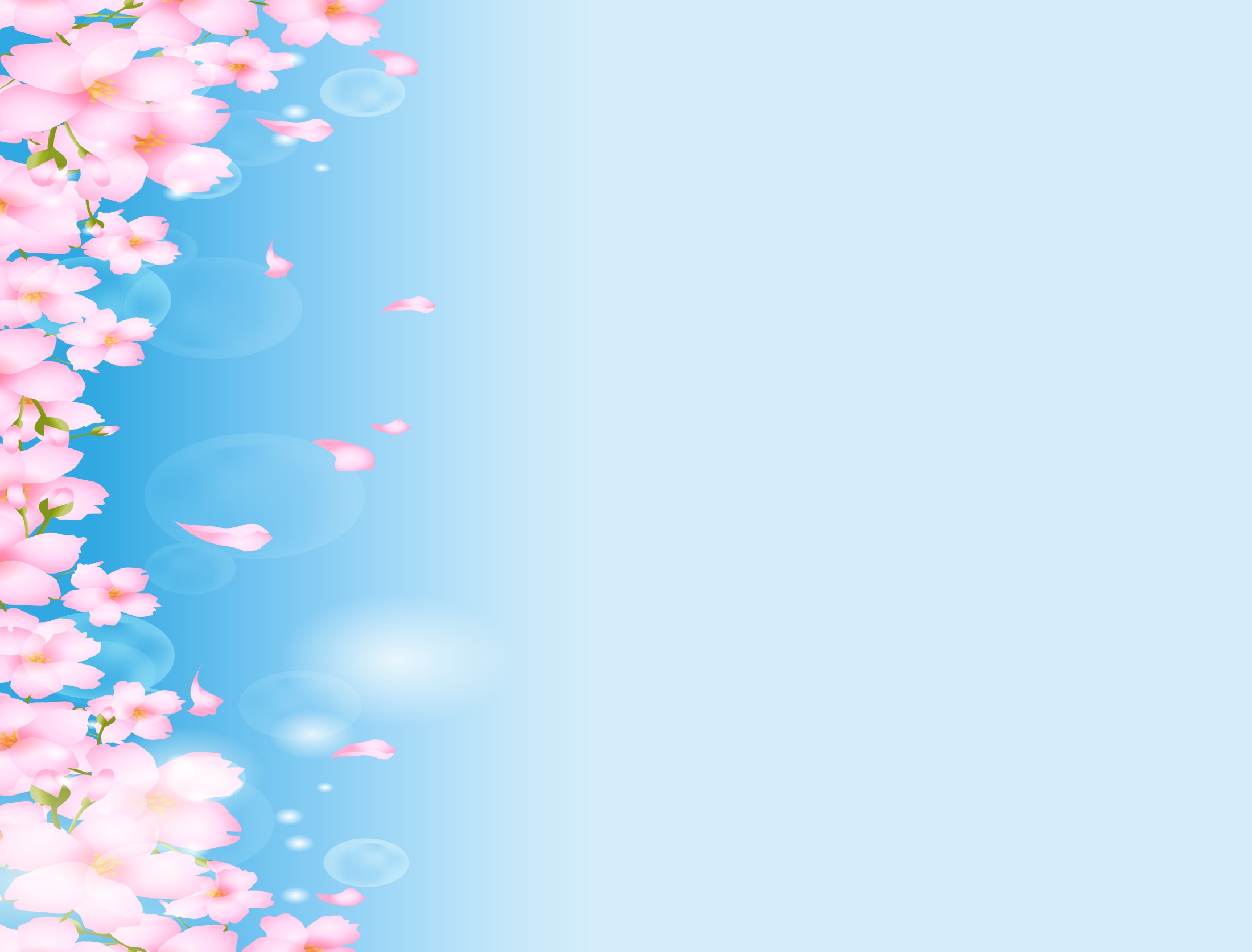 5. Завязываем ниткой. 
Нитку лучше взять длинную
И оставить два длинных конца. 
Мы используем ее на 
обвязки туловища и ручек 
нашего зайки.
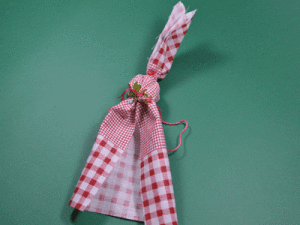 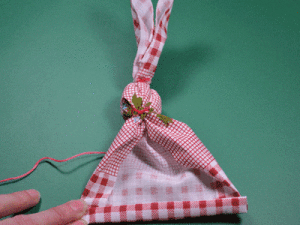 6. Нижний кусок ткани загибаем по сторонам и скатываем (3 – 4скрутки)
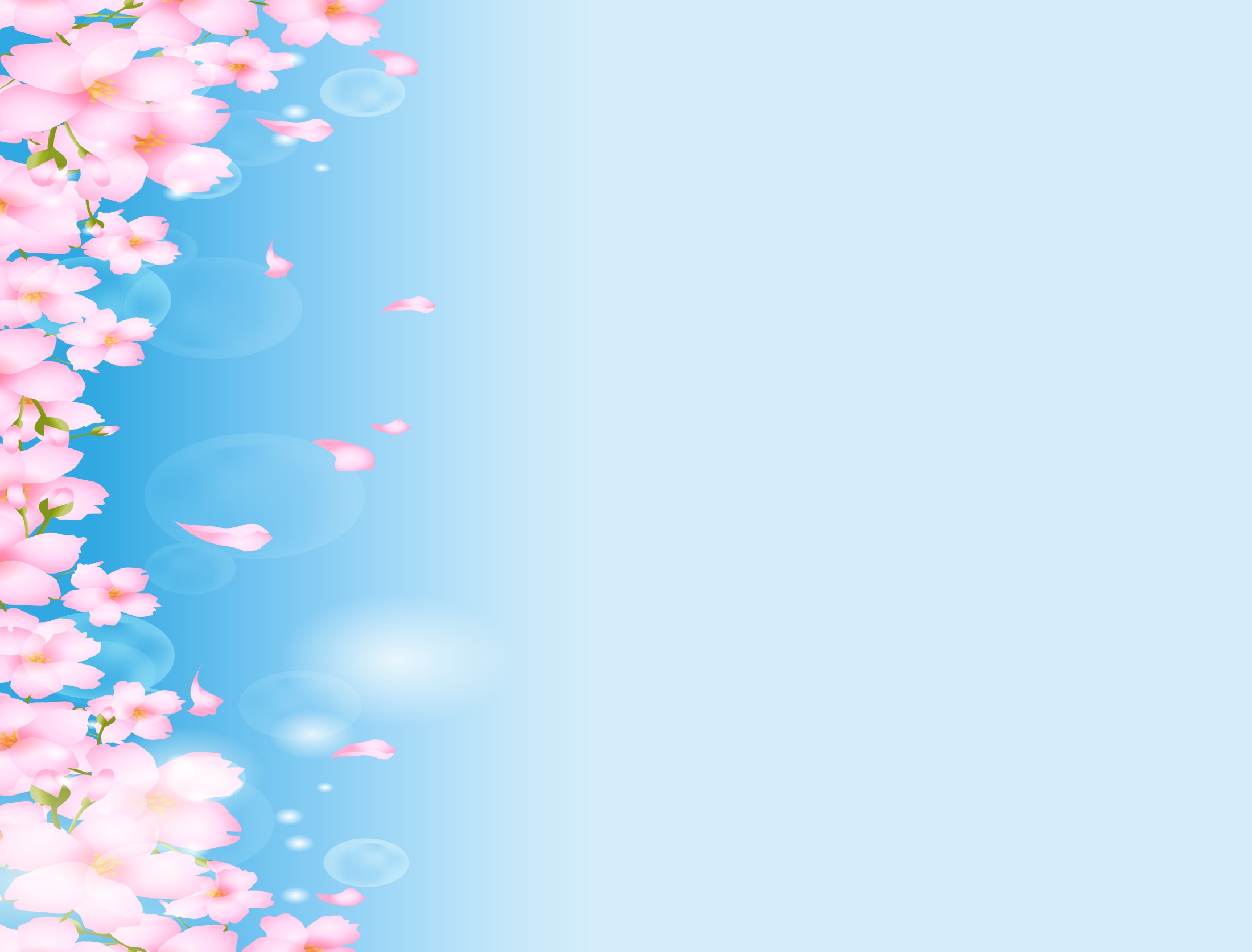 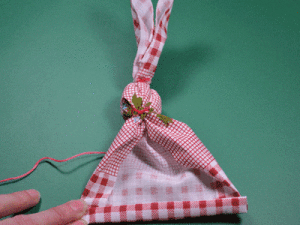 7. Закрутку поднимаем вверх 
к голове – это ручки зайки
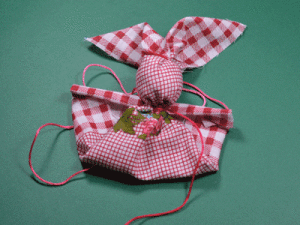 8. Обматываем туловище и 
ручки нитками 
крест накрест и на поясе 2 раза.
 Это самая 
сложная операция
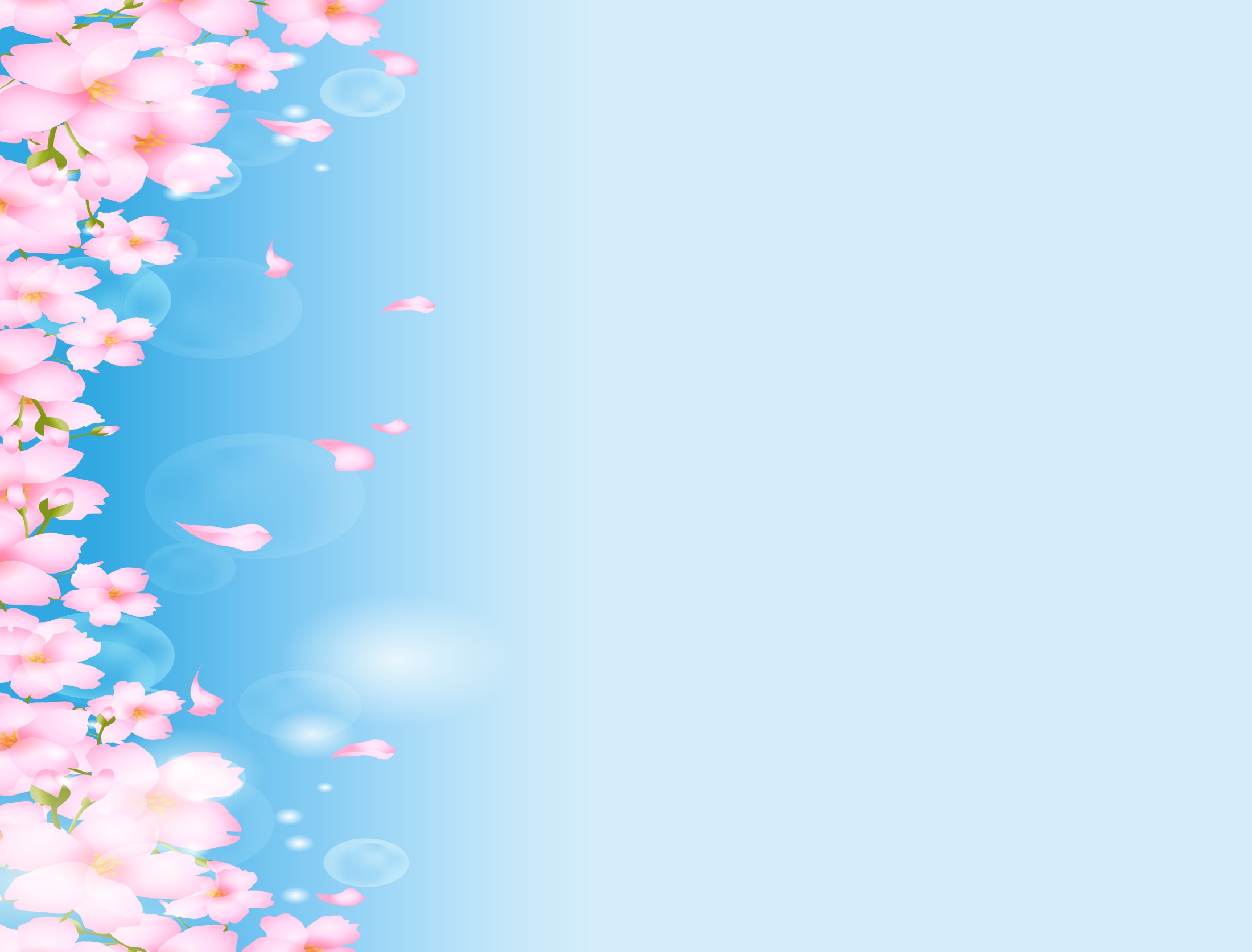 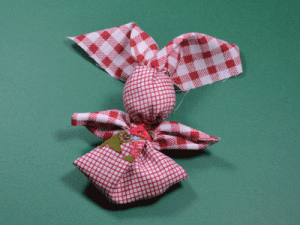 9. Наш зайчик готов. Можно одевать его на пальчик и играть
Всем творческих успехов!

 Спасибо за внимание!